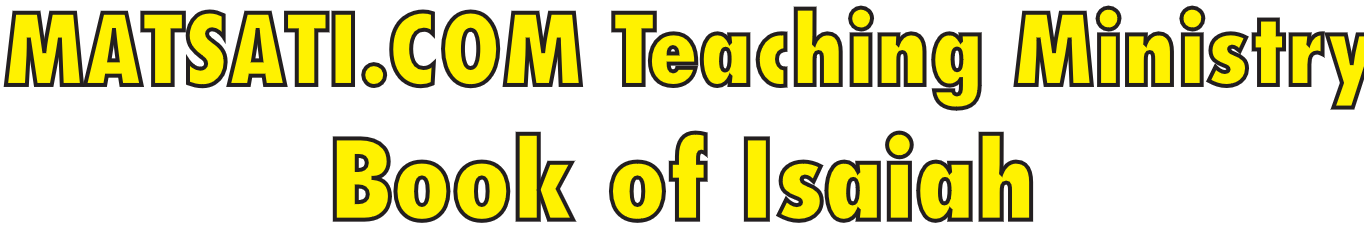 Isaiah 16:1-7
ישעיהו טז:א-ז
Isaiah / ישעיה
http://www.matsati.com
3 Enoch 31.1-2, Pseudepigrapha, vol. 1 (New York;  London: Yale Uni Press, 1983), p285
31 1* R. Ishmael said: The angel Meṭaṭron, Prince of the Divine Presence, said to me: When the Holy One, blessed be he, sits on the throne of judgment, Justice stands on his right hand, Mercy on his left, and Truth stands directly facing him. 2* When a man enters his presence for judgment, a staff, as it were, extends toward him from the splendor of Mercy and takes up a position in front of him. At once the man falls prostrate, and all the angels of destruction fear and shrink from him, as it is written, “His throne is established through Mercy and he sits upon it in truth.”
Isaiah / ישעיה
http://www.matsati.com
ספר ישעיה פרק טז
א   שִׁלְחוּ-כַר משֵׁל-אֶרֶץ מִסֶּלַע מִדְבָּרָה אֶל-הַר בַּת-צִיּוֹן: ב   וְהָיָה כְעוֹף-נוֹדֵד קֵן מְשֻׁלָּח תִּהְיֶינָה בְּנוֹת מוֹאָב מַעְבָּרֹת לְאַרְנוֹן: ג    הָבִיאִו [הָבִיאִי] עֵצָה עֲשֹי [עֲשֹוּ] פְלִילָה שִׁיתִי כַלַּיִל צִלֵּךְ בְּתוֹךְ צָהֳרָיִם סַתְּרִי נִדָּחִים נֹדֵד אַל-תְּגַלִּי: ד   יָגוּרוּ בָךְ נִדָּחַי מוֹאָב הֱוִי-סֵתֶר לָמוֹ מִפְּנֵי שׁוֹדֵד כִּי-אָפֵס הַמֵּץ כָּלָה שֹׁד תַּמּוּ רֹמֵס מִן-הָאָרֶץ: ה   וְהוּכַן בַּחֶסֶד כִּסֵּא וְיָשַׁב עָלָיו בֶּאֱמֶת בְּאֹהֶל דָּוִד שֹׁפֵט וְדֹרֵשׁ מִשְׁפָּט וּמְהִר צֶדֶק: ו   שָׁמַעְנוּ גְאוֹן-מוֹאָב גֵּא מְאֹד גַּאֲוָתוֹ וּגְאוֹנוֹ וְעֶבְרָתוֹ לֹא-כֵן בַּדָּיו: ז   לָכֵן יְיֵלִיל מוֹאָב לְמוֹאָב כֻּלֹּה יְיֵלִיל לַאֲשִׁישֵׁי קִיר-חֲרֶשֶֹת תֶּהְגּוּ אַךְ-נְכָאִים
Isaiah / ישעיה
http://www.matsati.com
Isaiah / ישעיה
http://www.matsati.com
Isaiah / ישעיה
http://www.matsati.com
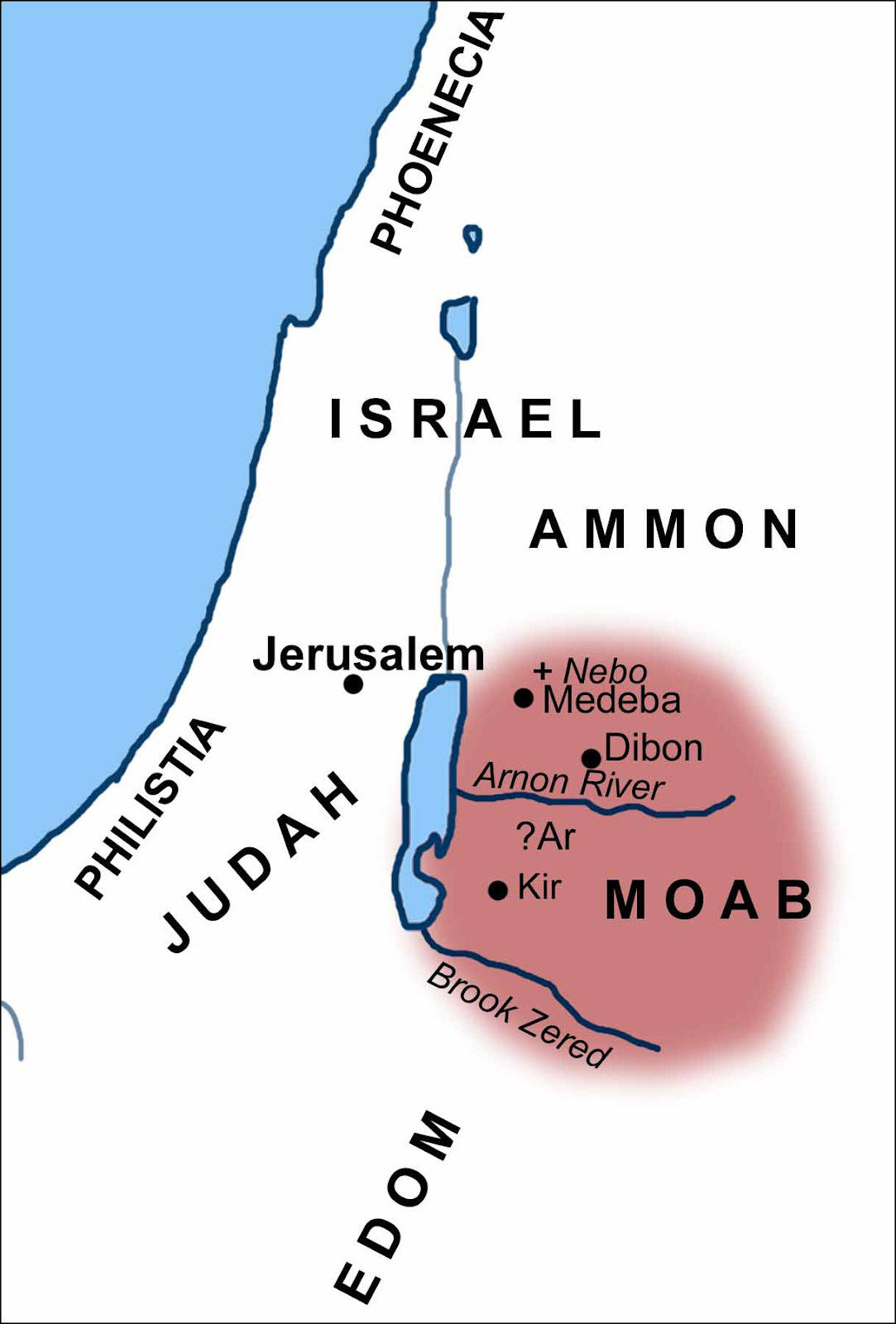 Devarim / Deuteronomy 22:1-6
22:1  Thou shalt not see thy brother's ox or his sheep go astray, and hide thyself from them: thou shalt in any case bring them again unto thy brother. 22:2  And if thy brother be not nigh unto thee, or if thou know him not, then thou shalt bring it unto thine own house, and it shall be with thee until thy brother seek after it, and thou shalt restore it to him again. 22:3  In like manner shalt thou do with his ass; and so shalt thou do with his raiment; and with all lost thing of thy brother's, which he hath lost, and thou hast found, shalt thou do likewise: thou mayest not hide thyself. 22:4  Thou shalt not see thy brother's ass or his ox fall down by the way, and hide thyself from them: thou shalt surely help him to lift them up again. 22:5  The woman shall not wear that which pertaineth unto a man, neither shall a man put on a woman's garment: for all that do so are abomination unto the LORD thy God. 22:6  If a bird's nest chance to be before thee in the way in any tree, or on the ground, whether they be young ones, or eggs, and the dam sitting upon the young, or upon the eggs, thou shalt not take the dam with the young: (KJV)
Isaiah / ישעיה
http://www.matsati.com
ספר שמות פרק כב
כ וְגֵ֥ר לֹא־תוֹנֶ֖ה וְלֹ֣א תִלְחָצֶ֑נּוּ כִּֽי־גֵרִ֥ים הֱיִיתֶ֖ם בְּאֶ֥רֶץ מִצְרָֽיִם׃
Shemot / Exodus 22:21
22:21 You shall not wrong a sojourner or oppress him, for you were sojourners in the land of Egypt. (ESV) 
ספר ויקרא פרק יט
לג וְכִֽי־יָג֧וּר אִתְּךָ֛ גֵּ֖ר בְּאַרְצְכֶ֑ם לֹ֥א תוֹנ֖וּ אֹתֽוֹ׃ לד  כְּאֶזְרָ֣ח מִכֶּם֩ יִהְיֶ֨ה לָכֶ֜ם הַגֵּ֣ר׀ הַגָּ֣ר אִתְּכֶ֗ם וְאָהַבְתָּ֥ לוֹ֙ כָּמ֔וֹךָ כִּֽי־גֵרִ֥ים הֱיִיתֶ֖ם בְּאֶ֣רֶץ מִצְרָ֑יִם אֲנִ֖י יְהוָ֥ה אֱלֹהֵיכֶֽם׃
Vayikra / Leviticus 19:33-34
19:33 And if a stranger sojourn with thee in your land, ye shall not vex him. 19:34 But the stranger that dwelleth with you shall be unto you as one born among you, and thou shalt love him as thyself; for ye were strangers in the land of Egypt: I am the LORD your God. (KJV)
Isaiah / ישעיה
http://www.matsati.com
ספר ישעיה פרק ו
א   בִּשְׁנַת-מוֹת הַמֶּלֶךְ עֻזִּיָּהוּ וָאֶרְאֶה אֶת-אֲדֹנָי ישֵׁב עַל-כִּסֵּא רָם וְנִשָּׂא וְשׁוּלָיו מְלֵאִים אֶת-הַהֵיכָל: 
Isaiah 6:1 
6:1In the year that King Uzziah died, I saw the LORD, high and exalted, seated on a throne; and the train of his robe filled the temple.
﻿ספר ישעיה פרק ט
﻿ ו    לְםַרְבֵּה [לְמַרְבֵּה] הַמִּשְֹרָה וּלְשָׁלוֹם אֵין-קֵץ עַל-כִּסֵּא דָוִד וְעַל-מַמְלַכְתּוֹ לְהָכִין אֹתָהּ וּלְסַעֲדָהּ בְּמִשְׁפָּט וּבִצְדָקָה מֵעַתָּה וְעַד-עוֹלָם קִנְאַת יְהֹוָה צְבָאוֹת תַּעֲשֶֹה-זֹּאת:   
Isaiah 6:7
Of the increase of his government and peace there shall be no end, upon the throne of David, and upon his kingdom, to order it, and to establish it with judgment and with justice from henceforth even for ever. The zeal of the LORD of hosts will perform this.
Isaiah / ישעיה
http://www.matsati.com
Shemot / Exodus 18:13, Judges 10:1–2, 2 Kings 15:5, Isaiah 16:5, 28:6, Tehillim / Psalms 9:5
    ישׁב “ to sit” … שׁפט “ to judge”
Judges 4:4–5
    שׁפט “ to judge” …  ישׁב “ to sit”
Joel 4:12
    ישׁב “ to sit” + שׁפט “ to judge”
Isaiah 16:5
    כון  (Hp) “to be established” // ישׁב “ to sit”
Tehillim / Psalms 107:36
    ישׁב  (H) “to cause to dwell” // כון  (L) “to establish”
Shemot / Exodus 15:17, 1 Kings 8:13, 8:39, 8:43, Tehillim / Psalms 33:14, etc.
    מכון “ abode” + שׁבת “ dwelling”
Isaiah / ישעיה
http://www.matsati.com
(www.Torah.org)
A mourner is forbidden to wear TEFILLIN (phylacteries) on the first day (see 388:1-2); to work or do business, wash his body or clothes, wear leather shoes, sit on a chair, have sexual relations, study Torah, or greet people, for seven days; and to iron or repair his clothes, cut his hair, or participate in festive activities for 30 days (380:1), and longer (up to 12 months) when mourning for a parent (see 380:24-25;385:1-3;389:3,5; 390:4;391:2-3;393:2;399:4). On the prohibition of work and business and on others doing them for the mourner see 380:2-25; on washing and cosmetics see 381:1-6; on shoes see 382:1-5; on sitting (and on covering the head) see 386:1 and 387:1-2; on sexual relations see 342:1 and 383:1-2; on Torah study see 384:1-2,4-5; on greeting see 343:2 and 385:1-3; on care for clothes see 389:1-8; on cutting the hair see 390:1-7; on festive activities see 391:1-3 and 393:2; on marriage (and remarriage) see 342:1 and 392:1-3. A mourner should not go out of his home or occupy his regular place (e.g., in the synagogue); see 393:1-4. On a mourner participating in religious ceremonies or being part of a religious quorum see 379:5;384:2-3,391:3;400:1.
Isaiah / ישעיה
http://www.matsati.com
Rabbinic Literature
ספרות רבנית

Part 2
Isaiah / ישעיה
http://www.matsati.com
Targum Jonathan son of Uziel Isaiah 16:1-7
16:1 They shall bring tributes to the Messiah of Israel, who shall prevail over those who are in the wilderness, unto the mountain of the congregation of Zion. 16:2 Otherwise it shall come to pass, as a bird which men have driven away, being cast out of its nest, the daughters of Moab shall be led round about, made to wade Arnon. 16:3 Take counsel, execute counsel. Make thy shadow as the night in the day, in the midst of the noonday: hide the outcasts; touch not the dispersed. 16:4 Let my outcasts dwell with thee, O kingdom of Moab! be thou a covert to them on account of the spoilers: for the extortioner is at an end, the spoiler ceaseth, all that trampled under foot have come to an end. 16:5 Then the throne of the Messiah of Israel shall be established in goodness, and He shall sit upon it in truth in the city of David, judging and seeking justice, and executing truth. 16:6 We have heard of the princes of Moab; who are very proud; their nobles, and their delicate ones, and their pride shall not profit them, when their punishment comes. 16:7 Therefore the Moabites shall howl: over the Moabites all of them shall cry aloud; and they shall howl over the men of the city of their strength; they, mourning, shall say, surely they are conquered. (TgJ)
Isaiah / ישעיה
http://www.matsati.com
Ibn Ezra on Isaiah 16:1:1
כר  The dromedary. 1A. V., The lamb. A species of camel that runs swiftly; comp. הכרי  the swift messenger 2Literally, the rider on the dromedary or its leader. See I. E. on Gen. 31:34. (2 Kings 11:19). According to some, הכר the dromedary, is called מושל ארץ  the ruler of the earth, because it's strides over the ground are the greatest; 3R. Jonah Ibn Ganah is mentioned by Kimchi as the author of this opinion. but it is more correct to say that כר  is in the construct state: the animal is found only in the possession of monarchs. 4I. E. means to say that only princes kept such animals for their messengers; either because they were expensive, or because only the princes wanted them for the transmission of important state-messages; and that therefore the expression is used: The dromedary of the ruler of the land. According to this opinion, we must assume that the word כר  dromedary is here used instead of כרי  the rider.
Isaiah / ישעיה
http://www.matsati.com
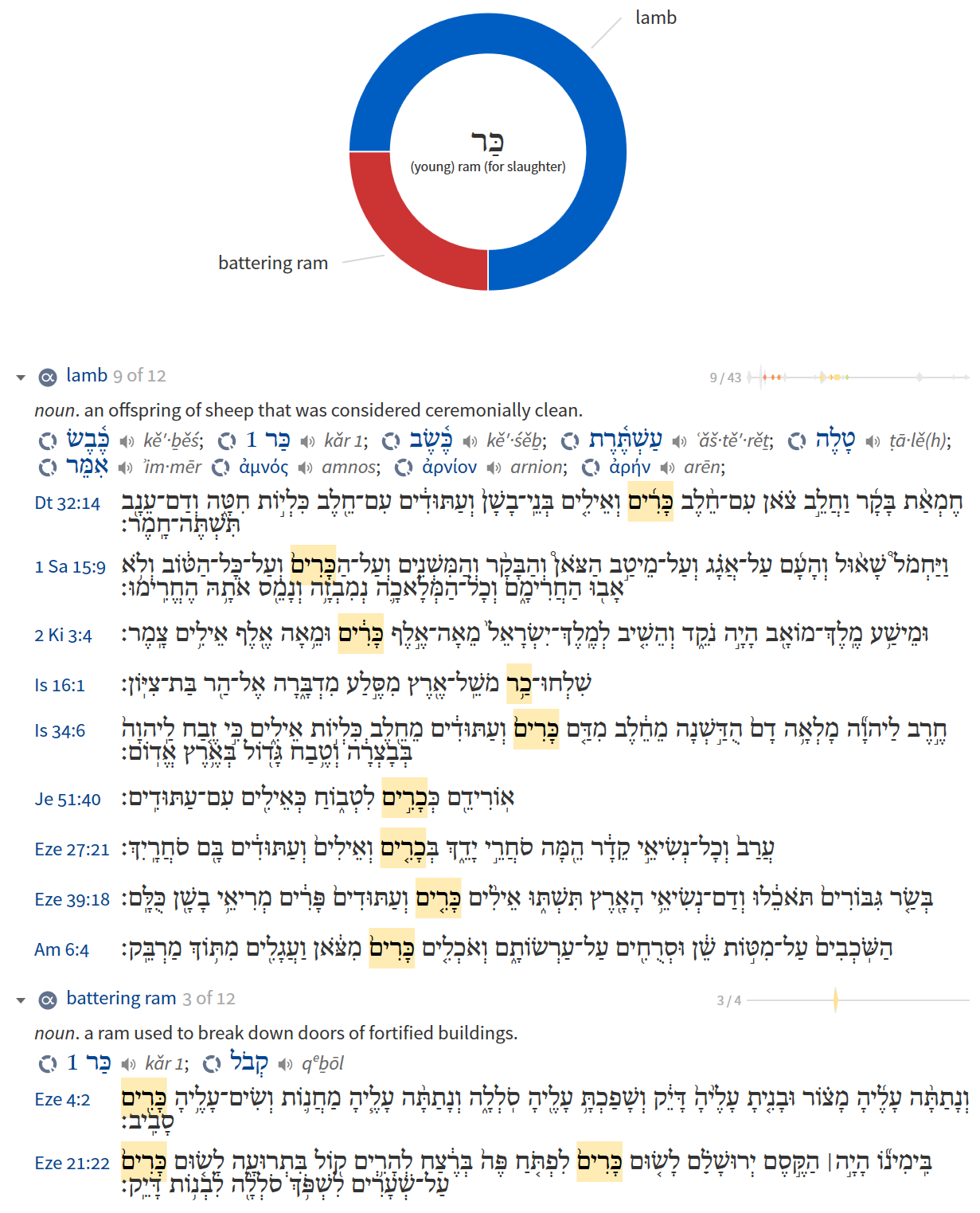 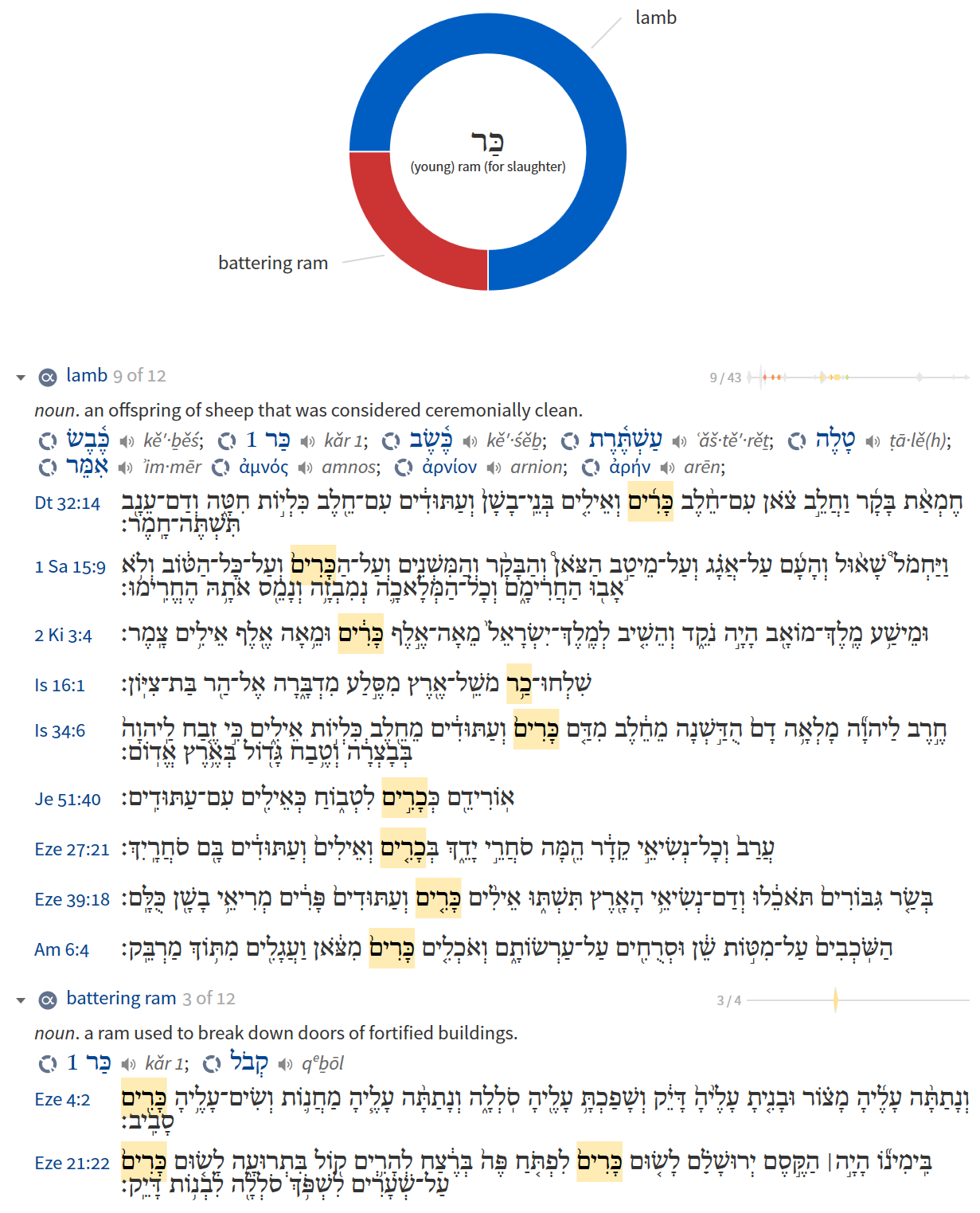 Isaiah / ישעיה
http://www.matsati.com
Talmud Bavli Niddah 31b:5
ואמר רבי יצחק אמר רבי אמי כיון שבא זכר בעולם בא שלום בעולם שנאמר (ישעיהו טז, א) שלחו כר מושל ארץ זכר זה כר
§ And Rabbi Yitzḥak says that Rabbi Ami says: When a male comes into the world, i.e., when a male baby is born, peace comes to the world, as it is stated: “Send the lambs [khar] for the ruler of the land” (Isaiah 16:1). This khar, or kar, a gift one sends the ruler, contributes to the stability of the government and peace, and the word male [zakhar] can be interpreted homiletically as an abbreviation of: This is a kar [zeh kar].
Isaiah / ישעיה
http://www.matsati.com
Talmud Bavli Sanhedrin 96b:14
שלחו ליה תא אשינא דטורא שנאמר (ישעיהו טז, א) שלחו כר מושל ארץ מסלע מדברה אל הר בת ציון שלח להו אי אתינא לית לי דוכתא דיתיבנא ביה שלחו ליה קברות שלהם מעולין מפלטירין שלך דכתיב (ירמיהו ח, א) בעת ההיא נאום ה' יוציאו את עצמות מלכי יהודה ואת עצמות שריו ואת עצמות הכהנים ואת עצמות הנביאים ואת עצמות יושבי ירושלים מקבריהם ושטחום לשמש ולירח ולכל צבא השמים אשר אהבום ואשר עבדום ואשר הלכו אחריהם
Ammon and Moab sent to him: Come on the peaks of mountains, where the rain does not pool, as it is stated: “Send the lamb to the ruler of the land from the peaks of the wilderness to the mount of the daughter of Zion” (Isaiah 16:1). Nebuchadnezzar sent to them: If I come to Jerusalem, I will have no place to dwell while laying siege to the city. Ammon and Moab sent to him: Their burial caves are superior to your palaces, and you can clear the caves and dwell there, as it is written: “At that time, says the Lord, they shall remove the bones of the kings of Judea, and the bones of his princes, and the bones of the priests, and the bones of the prophets and the bones of the inhabitants of Jerusalem from their graves; and they shall spread them before the sun and the moon and all of the hosts of heaven, whom they have loved, and whom they have served, and after whom they have walked” (Jeremiah 8:1–2). Ultimately Nebuchadnezzar came to conquer Judea and removed the corpses to make room for his army.
Isaiah / ישעיה
http://www.matsati.com
Mesilat Yesharim 11:95
The Holy One blessed be He exhorted us greatly on speaking the truth, such as: "let each man speak the truth to his neighbor" (Zech.8:16). And "in mercy the throne shall be established; and he shall sit upon it in Truth" (Isaiah 16:5). And "for He said, surely they are My people, sons that will not lie" (Isaiah 63:8) - which teaches you that the one depends on the other.
ספר תהילים פרק פט
טו   צֶדֶק וּמִשְׁפָּט מְכוֹן כִּסְאֶךָ חֶסֶד וֶאֱמֶת יְקַדְּמוּ פָנֶיךָ: 
Tehillim / Psalms 89:14
89:14 Righteousness and justice are the foundation of your throne; love and faithfulness go before you. (NIV)

1 Enoch 92:3-5
3 The Righteous One shall awaken from his sleep; he shall arise and walk in the ways of righteousness; and all the way of his conduct shall be in goodness and generosity forever. 4 He will be generous to the Righteous One, and give him eternal uprightness; he will give authority, and judge in kindness and righteousness; and they shall walk in eternal light. 5 Sin and darkness shall perish forever, and shall no more be seen from that day forevermore. (James H. Charlesworth, The Old Testament Pseudepigrapha, vol. 1 (New York;  London: Yale University Press, 1983), 74.)
Isaiah / ישעיה
http://www.matsati.com
Man and God, Chapter 7 Tzedeq and Tzedakah 3
In numerous places tzedakah occurs as the opposite to resha or rish’ah, evil, wickedness. The children of Israel, for instance, were warned not to imagine that God brought them into the promised land because they deserved it on account of their tzedakah. Rather, it was because of their wickedness that the original inhabitants were driven out from before Israel.1Deut. 9:4–5. “Wickedness,” of course, is used here in its widest sense. It has no legal connotation of any kind. It is ethical and moral corruption. It includes any act of conduct which is objectionable on moral or religious grounds. This is borne out by the numerous other references in the Bible to the guilt of the original inhabitants of Canaan. This makes it somewhat difficult to define tzedakah, which is here opposed to “wickedness.” Would tzedakah have to be the complete opposite to everything that is here comprehended by “wickedness” or should we be justified in calling tzedakah any act or attitude that is contrary to any part of the evil, which is comprehended by the wider term, wickedness? As might be expected, Proverbs is quite rich in passages in which “evil” and “wickedness” are contrasted to tzedakah, but there, too, the terms are used in too general a sense to allow us to draw more exact conclusions from them.
Isaiah / ישעיה
http://www.matsati.com
Man and God, Chapter 7 Tzedeq and Tzedakah 3, cont…
There is, for instance, the saying: “The establishing of tzedakah tendeth to life; but he that pursueth evil pursueth it to his own death.”2Prov. 11:19; cf. also ibid. 11:4–6; 13:6; 15:9. “The pursuit of evil” seems to include any kind of evil, in which case “the establishing of tzedakah” may mean any act of goodness which is the opposite to any kind of evil. Reading again in Proverbs that “the doing of evil is an abomination to kings, for the throne is established by tzedakah,”3Ibid. 16:12. it is easy to misunderstand “the doing of evil” as acting against the law safeguarded by the king, and to interpret tzedakah, accordingly, as righteousness in the sense of justice or the monarchic order. We know however, from other passages that the establishing of a throne is not only a question of law and justice, but also of hesed and emeth, of lovingkindness and faithfulness.4Cf. Isa. 16:5; Prov. 20:28; 29:14. (This, of course, is so because in the Bible, as we have shown, loving kindness and faithfulness belong in the same category of values as “law” and “justice.”) Neither the evil, which is a king’s concern, nor tzedakah, which establishes his throne, should be taken to have a juridical significance. As everywhere else in the Bible, here, too, their implication is ethico-moral and religious.
Isaiah / ישעיה
http://www.matsati.com